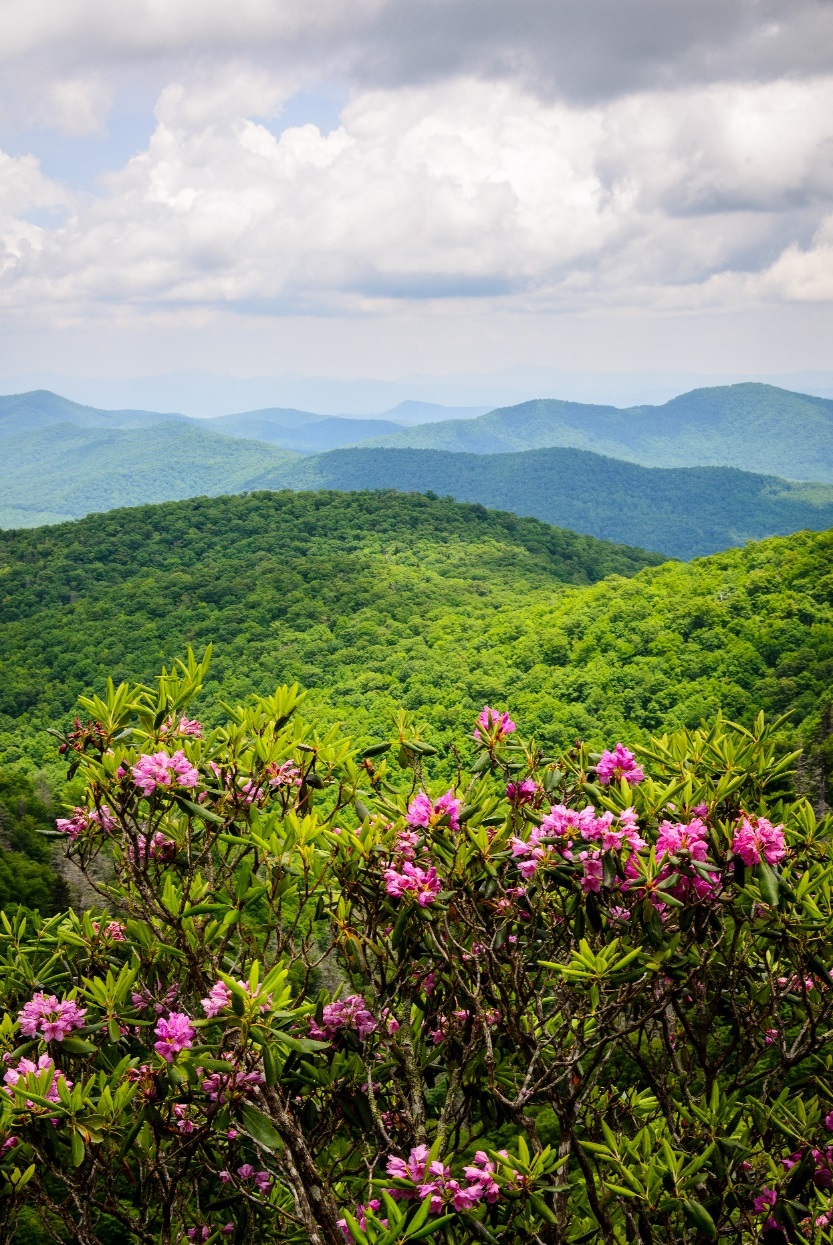 MAPP2HealthNelson County Data Profile
What do you see?
Spend 10-15 minutes walking around and looking at the data posters. Add your stars:

Blue = What stands out to you? 

Green = Do you see any differences in the data (better/worse outcomes) by geography, race, age, gender, etc.?

Yellow = Is there a topic where you’d like to see more data or have more discussion?
What do you see?
Spend 10-15 minutes walking around and looking at the data posters. Add your stars:

Pink = What stands out to you? 

Green = Do you see any differences in the data (better/worse outcomes) by geography, race, age, gender, etc.?

Yellow = Is there a topic where you’d like to see more data or have more discussion?
MAPP Data Available Online:https://public.tableau.com/profile/thomas.jefferson.health.district#!/
Mapping the Prevalence of Obesity in TJHD (2014-2016)
Life Expectancy Estimates at Birth by Census Tract (2008-2012)
Promote Heathy Eating and Active Living
Percent of Obese Adults by TJHD Locality, 2005-2015. 
Source: Robert Wood Johnson Foundation, County Health Rankings, 2018.
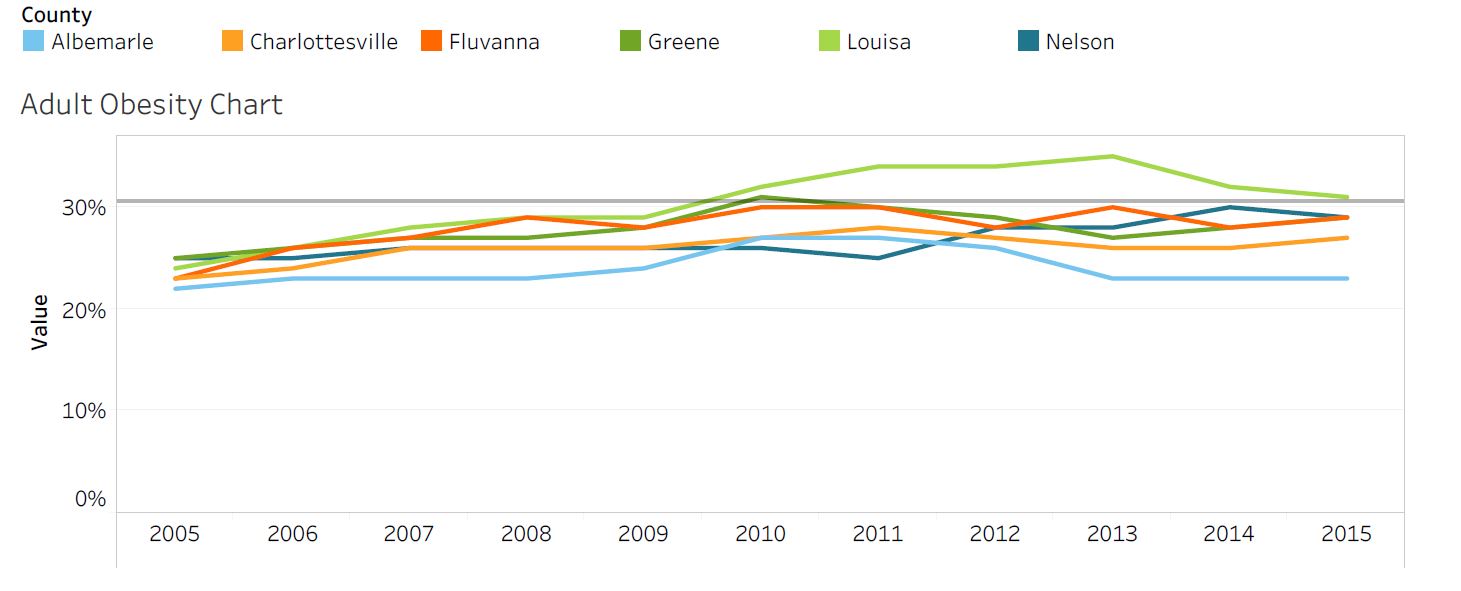 Healthy People 2020 Benchmark = 30.5%
[Speaker Notes: In this 10 year span, Nelson County has experienced a 4% increase and remains a tiny bit below the HP 2020 benchmark]
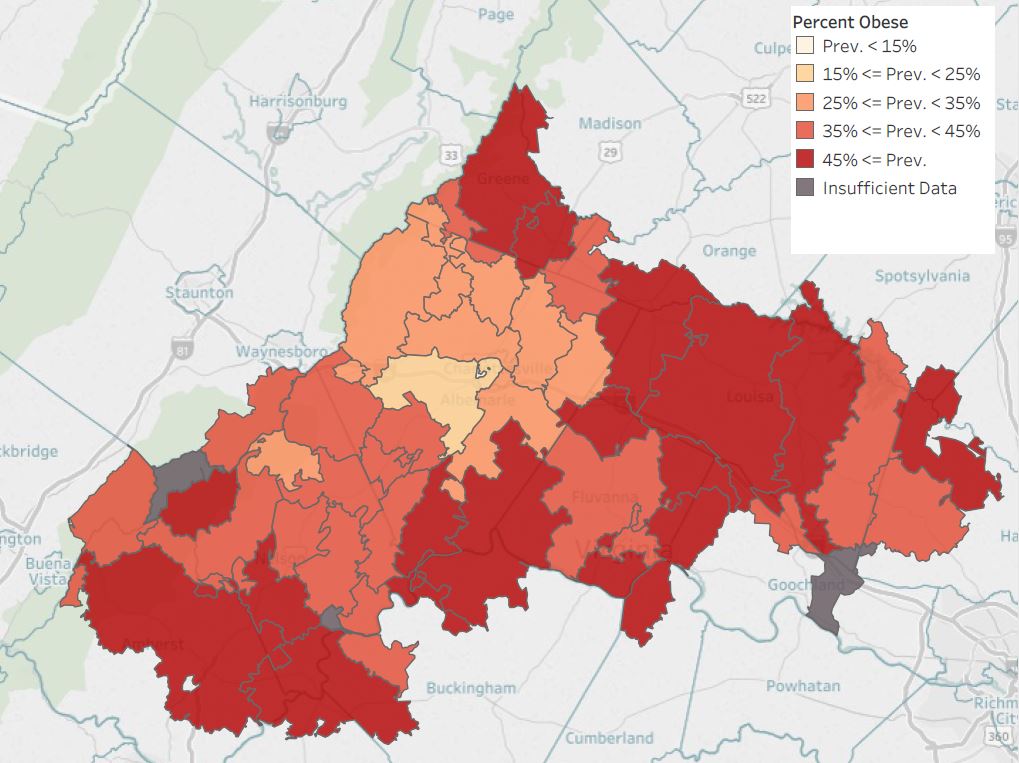 Percent of Obese Adults

by TJHD Zip Code Tabulation Area, 2016. 

Source: Translational Health Research Institute of Virginia (UVA Clinical Data Repository), 2017.
[Speaker Notes: Mapping obesity across the district. Darker red = higher prevalence of obesity (45%+) and yellow-white is the lower (less than 15%). Parts of Nelson, southern Albemarle that touches Fluvanna, Louisa, and Greene counties have the areas of darkest red.

LIMITATION: UVA outpatient data only; so doesn’t necessarily reflect the entire population (but it has an n of ~200,000 versus the County Health Rankings/BRFSS data n for the district is in the hundreds)

GS Note: these are mapped by Zip Code Tabulation Area (ZCTAs) which sometimes cross county lines.]
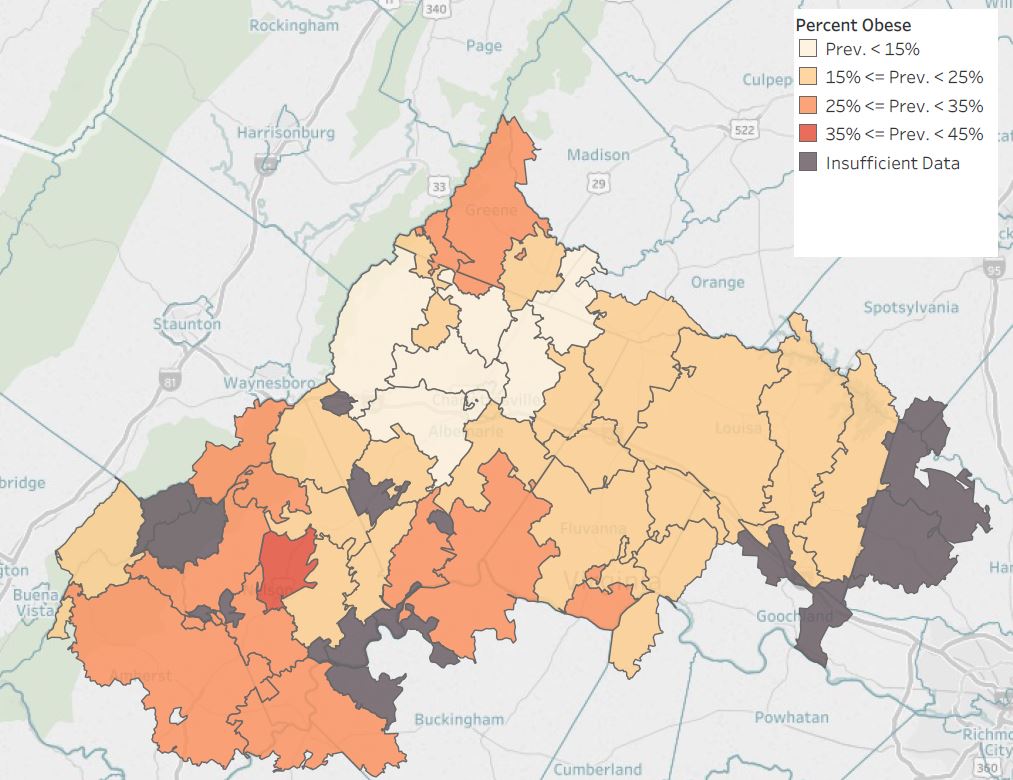 Percent of Obese Children

by TJHD Zip Code Tabulation Area, 2016. 

Source: Translational Health Research Institute of Virginia (UVA Clinical Data Repository), 2017.
[Speaker Notes: Mapping obesity across the district. This is for children instead of adults. As you can see from the dark gray areas, not enough data for several areas (that is, less children seen at UVA outpatient clinics across the district).]
Percent of Overweight and Obese StudentsNelson County Public Schools, 2017-2018. Source: Blue Ridge Medical Center, 2019.
[Speaker Notes: Slightly upward trend except for in 5th grade students]
Percent of Adult Physical Inactivity, by TJHD Locality, 2005-2015. 
Source: Robert Wood Johnson Foundation, County Health Rankings, 2018.
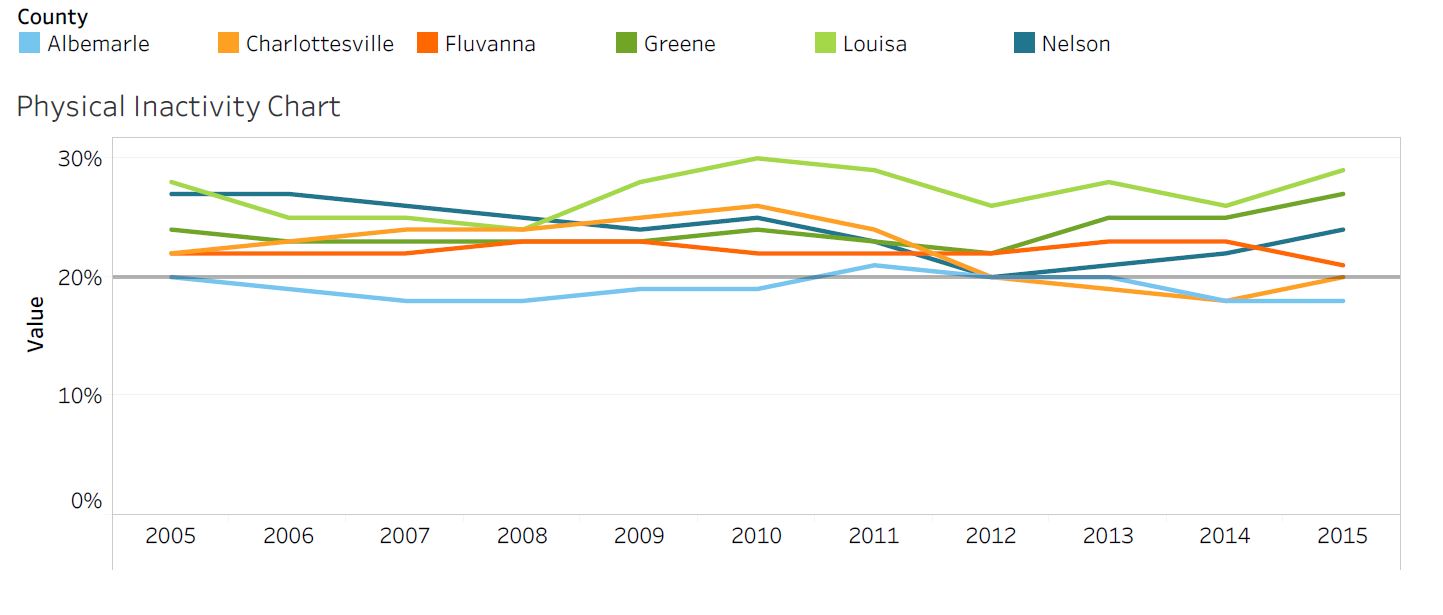 VA Plan for Well-Being Target = 20%
[Speaker Notes: Nelson has experienced a 3% decrease overall in adult physical inactivity and met the VA plan for well-being only in 2012]
What Prevents You from Exercising, by TJHD Locality, 2018. 
Source: UVA Center for Survey Research and the Thomas Jefferson Health District, Community Health Survey, 2019.
[Speaker Notes: Top two reasons in Nelson county= No time and Health Reasons]
Access to Exercise Opportunities, by TJHD Locality, 2014 & 2016. 
Source: Robert Wood Johnson Foundation, County Health Rankings, 2018.
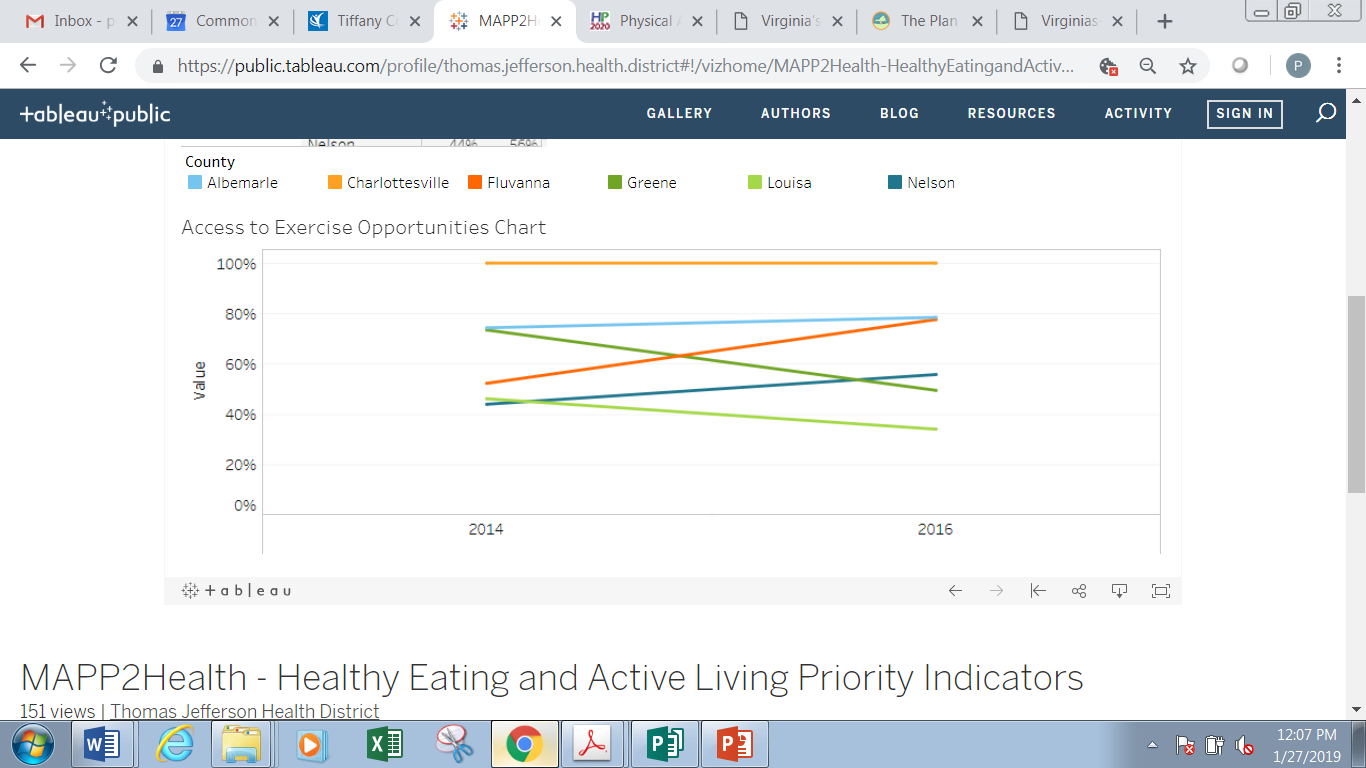 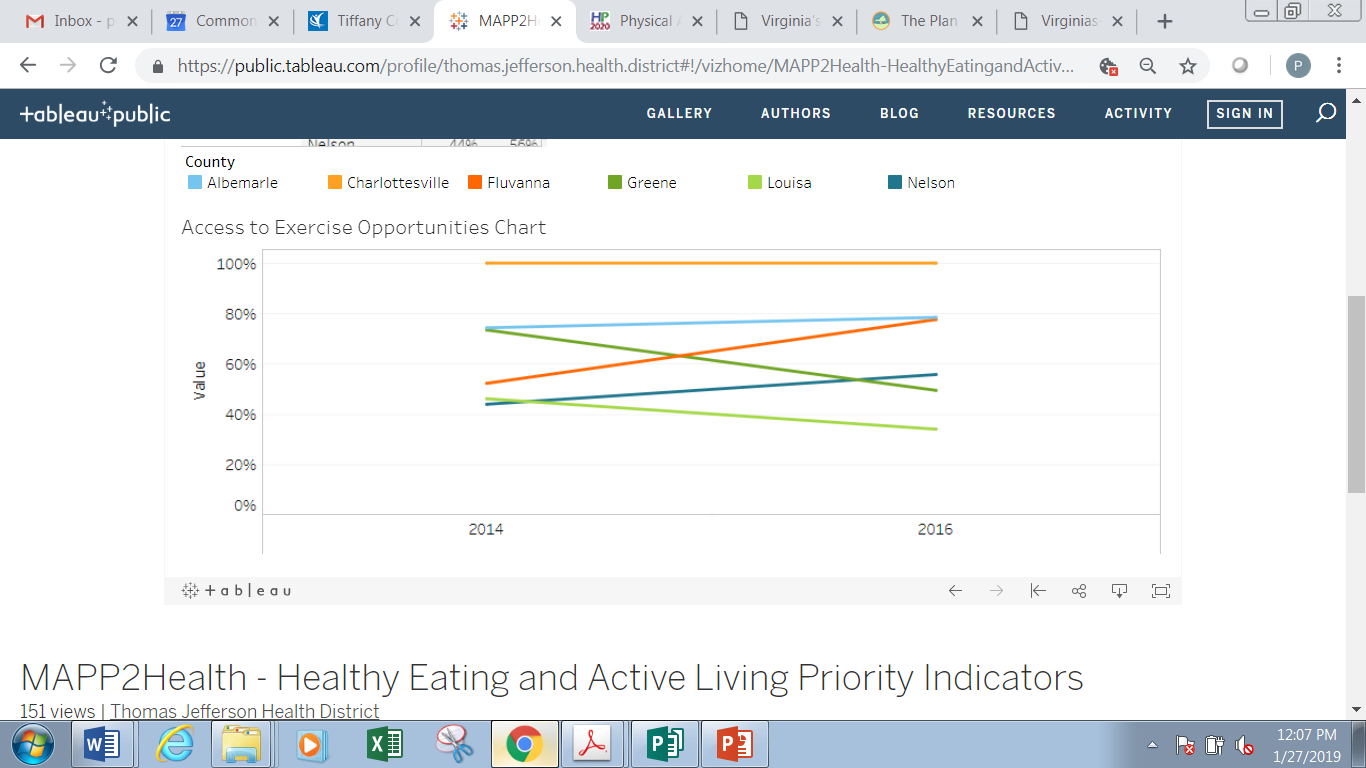 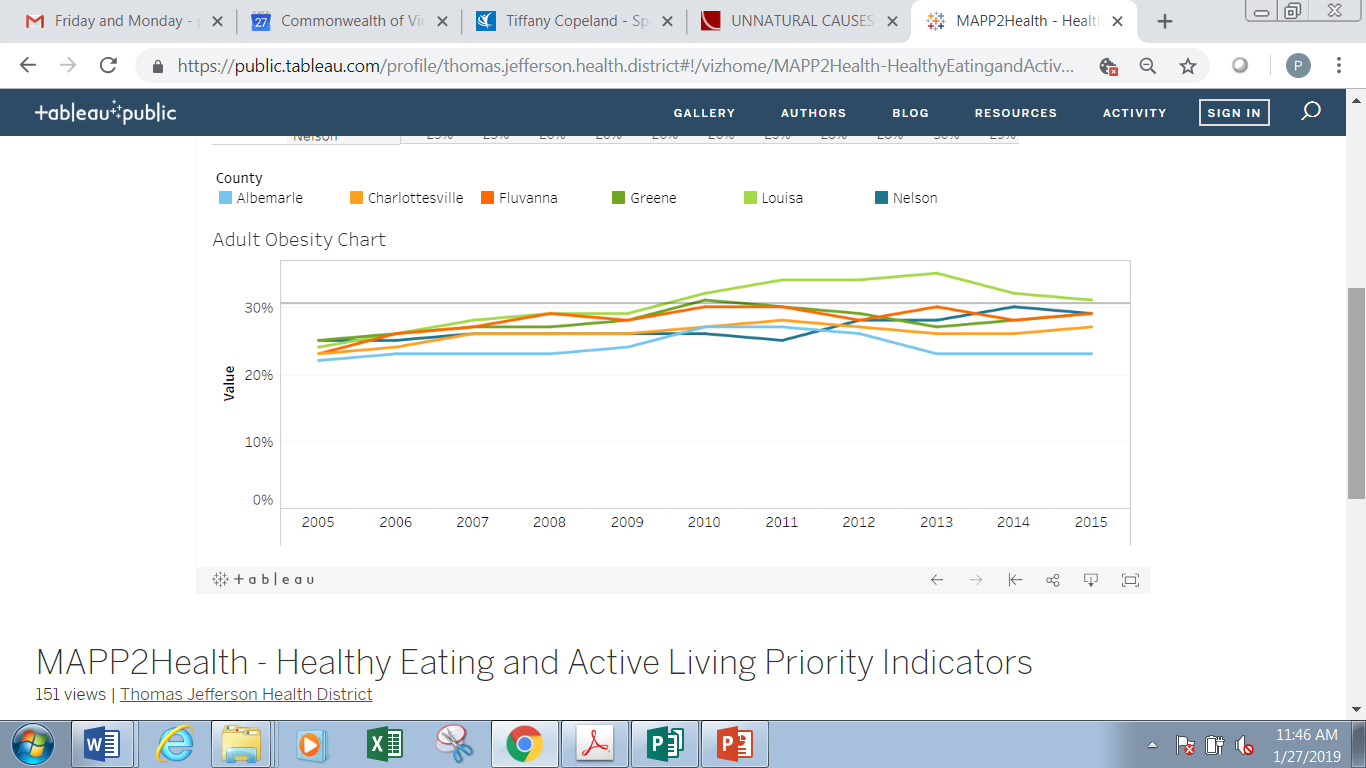 [Speaker Notes: Since 2014, Nelson has slightly increased access to exercise opportunities

Have any gym, parks or recreational centers opened since 2014?]
Food Insecurity, by TJHD Locality, 2013-2016. Source: Map the Meal Gap, Feeding America, 2018.
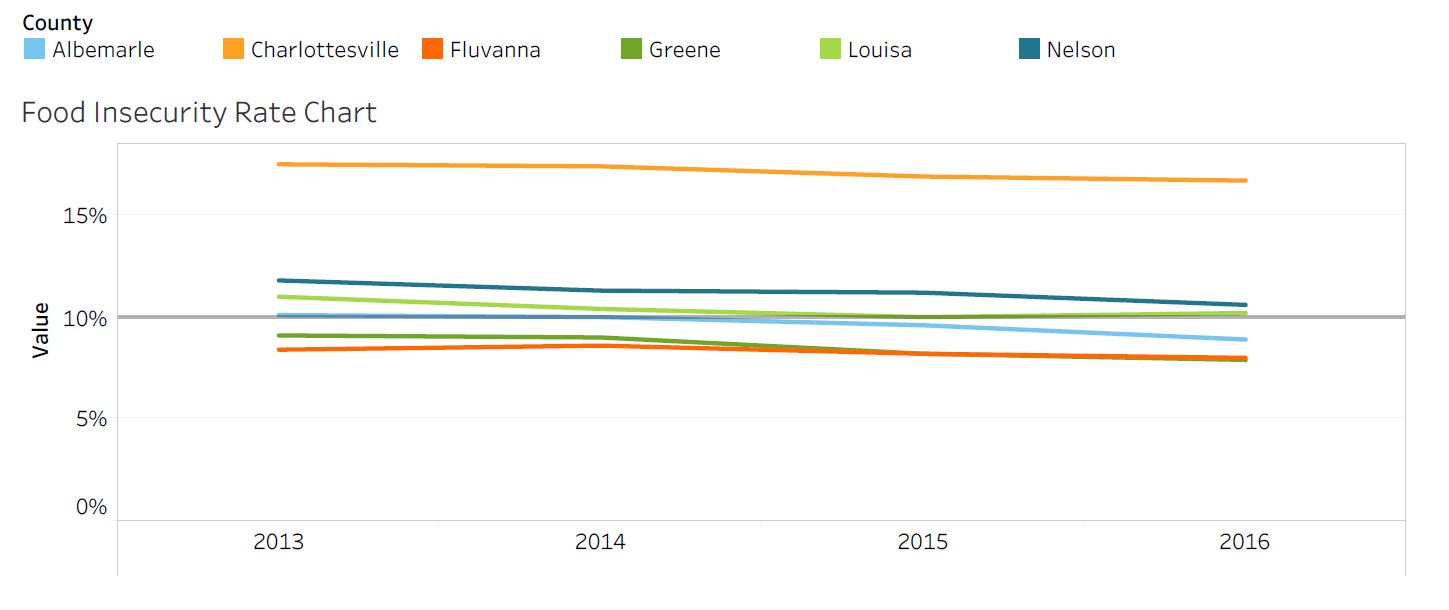 [Speaker Notes: Within this 3 year timeframe, Nelson has remained around 11% of people experiencing food insecurity 

Food insecurity: lack of access, at times, to enough food for an active, healthy life for all household members and limited or uncertain availability of nutritionally adequate foods. May not always experience food insecurity—may also reflect a households need to make trade-off’s between important basic needs, such as housing or medical bills, and purchasing nutritionally adequate foods.]
Child Food Insecurity, by TJHD Locality, 2013-2016. Source: Map the Meal Gap, Feeding America, 2018.
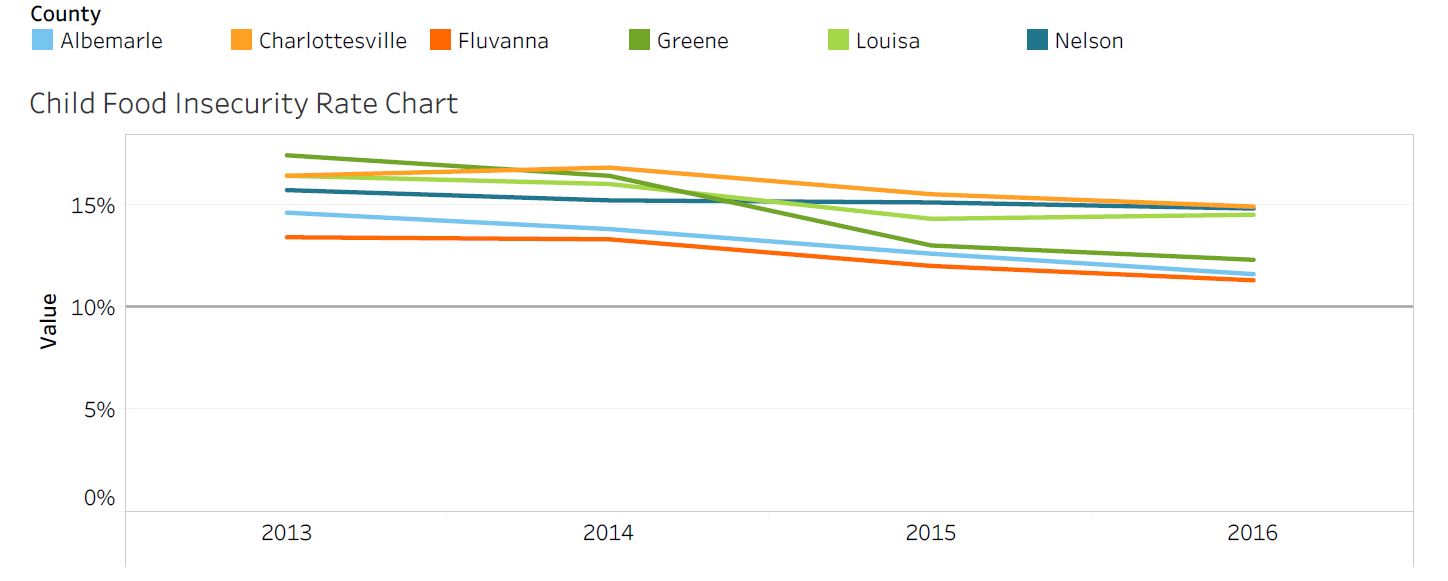 [Speaker Notes: Nelson has remained around 15% of  children experiencing food insecurity and is tied with Charlottesville for highest rate in the district]
Address Mental Health & Substance Use
Poor Mental Health Days, by TJHD Locality, 2014-2016. Source: County Health Rankings, 2018.
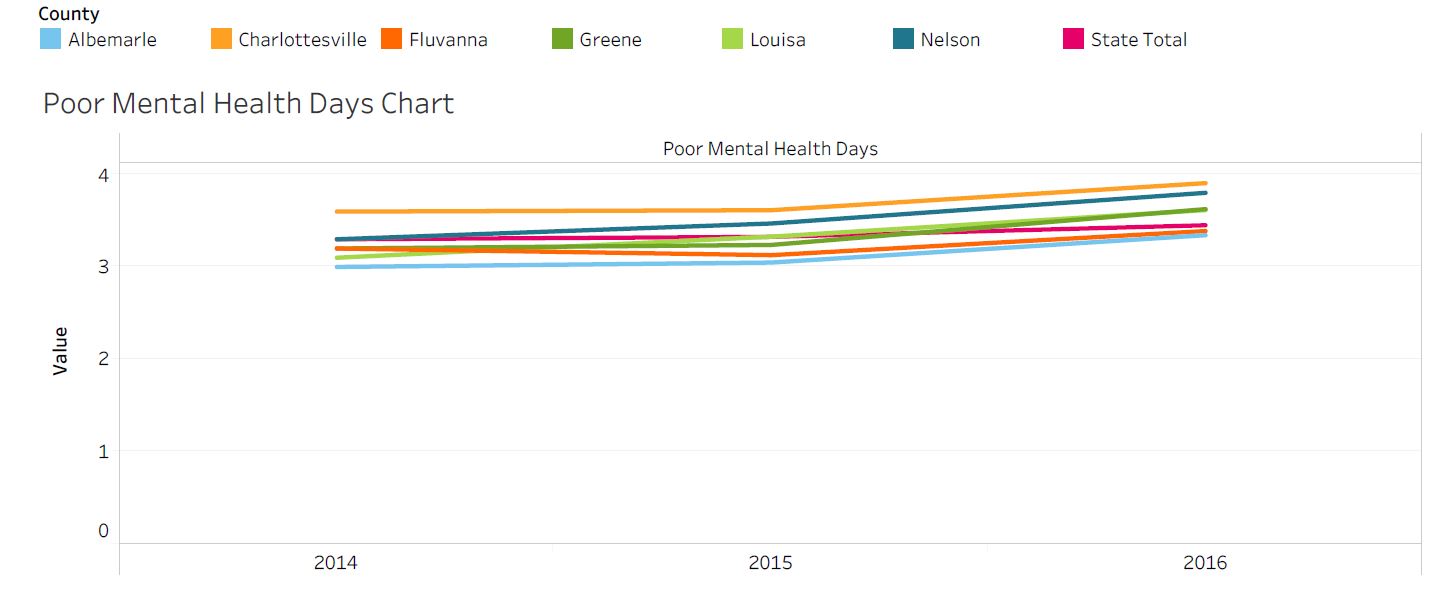 [Speaker Notes: Important measure because an increase in poor mental health days increases risk for development of depression 

Nelson has the second highest number of poor mental health days in our district and higher than the state rate
Nelson=3.8 and State=3.5

https://www.ncbi.nlm.nih.gov/pmc/articles/PMC3133938/]
Unable to Get Necessary Mental Healthcare,  by TJHD Locality, 2018. Source: UVA Center for Survey Research and the Thomas Jefferson Health District, Community Health Survey, 2019.
[Speaker Notes: This data comes from a Survey the VDH conducted--gave out 3000 surveys and received respondants around 1000. much higher than BRFSS which only surveys around 230 people 

We had to combine Greene and Nelson County because there were not enough respondents—most similar in terms of demographics

Question is a double negative—over 80% of people in Greene and Nelson County are able to get necessary mental healthcare]
Percent of Adults Smokers, by TJHD Locality, 2014-2016. Source: County Health Rankings, 2018.
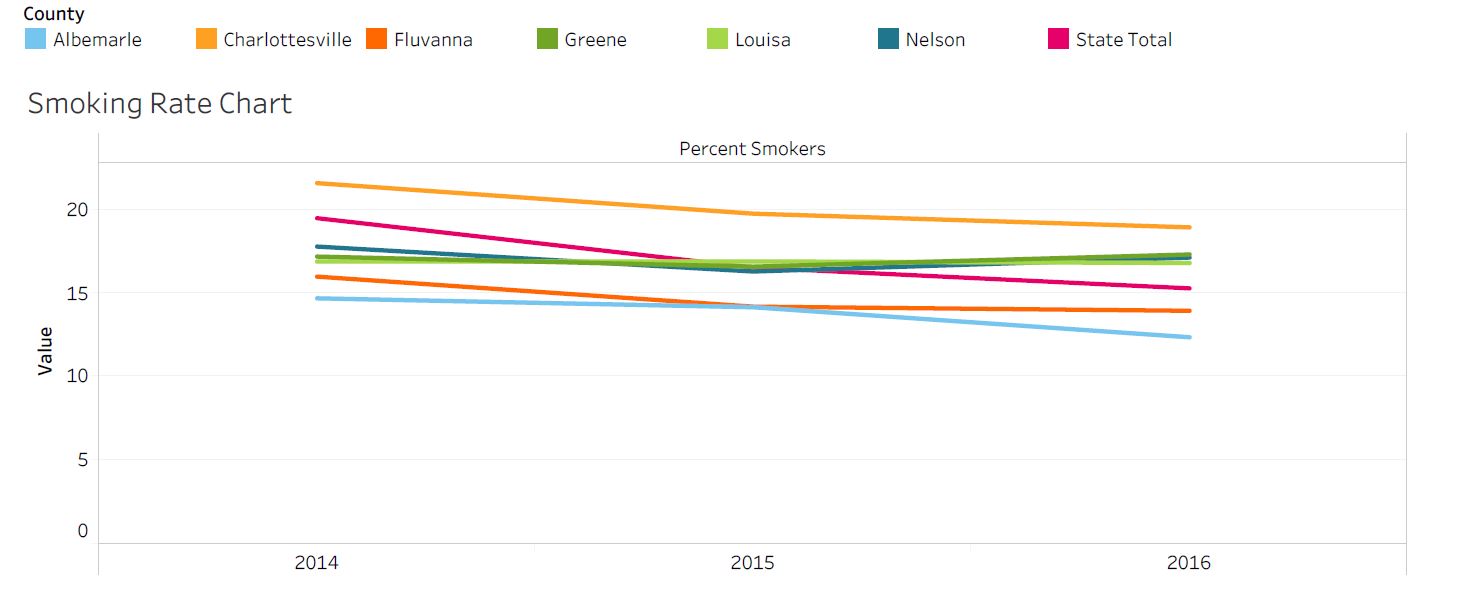 [Speaker Notes: Nelson has the third highest smoking rate in the district following Charlottesville and Greene county 
17.1% adult smokers]
TJHD Overdose Mortality Rates (per 100,000 residents), TJHD and Nelson County, 2011-2017. Source: Virginia Department of Health, Opioid Addiction Dashboard, 2018 (http://www.vdh.virginia.gov/data/opioid-overdose).
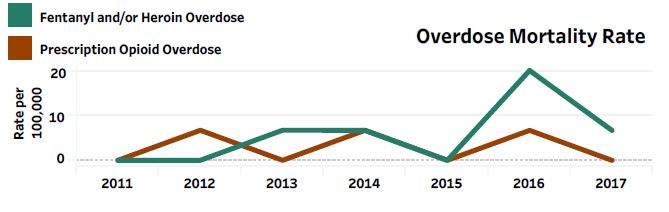 Nelson
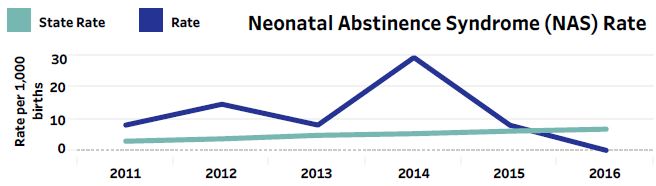 Nelson
[Speaker Notes: Overdose rates for Nelson County are higher for Fentanyl/Heroin than for opioids 
	In 2017 the rate of opioid overdose was 0 while the overdose rate for heroin was 6.7 (lower than the state rate of 11)

NAS—group of conditions caused when a baby withdraws from certain drugs he’s exposed to in the womb before birth—most often caused by opioids
Nelson rate has been decreasing starkly since 2014 and the NAS rate in 2016 was reported as 0—go Nelson!]
TJHD Overdose Mortality Rates (per 100,000 residents), TJHD Localities, 2017. Source: Virginia Department of Health, Opioid Addiction Dashboard, 2018 (http://www.vdh.virginia.gov/data/opioid-overdose).
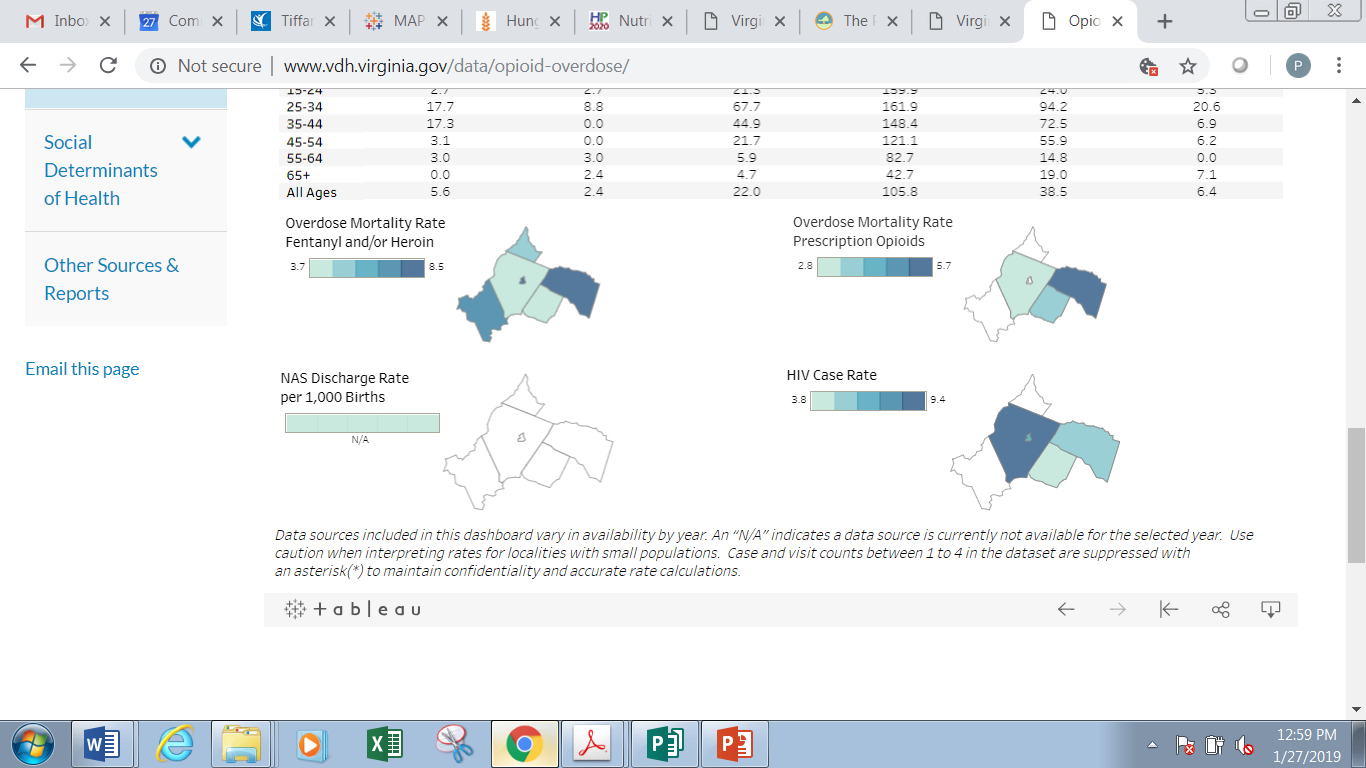 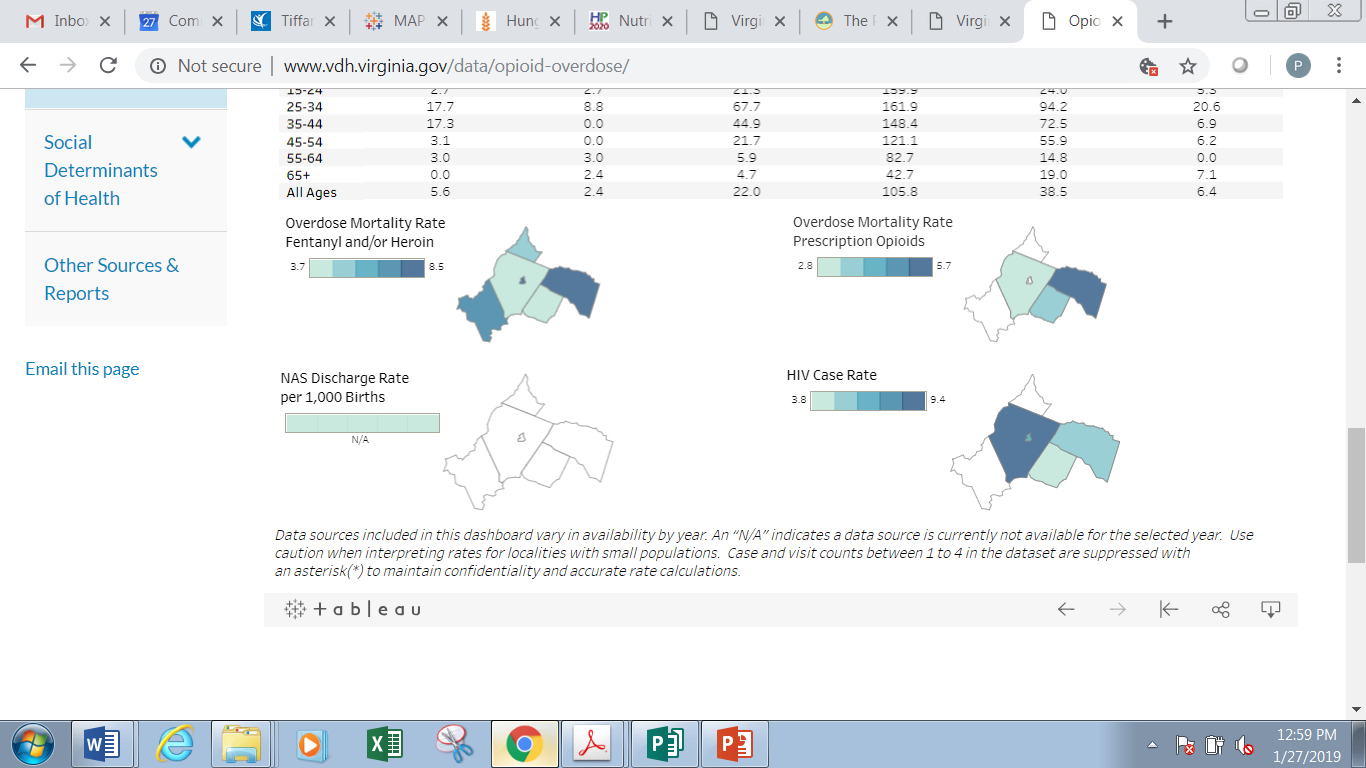 [Speaker Notes: Relative to the rest of the district, Nelson County has the second highest rate of fentanyl/heroin overdoses (after louisa county) 

Nelson did not have enough overdoses to be included on the map, the numbers were censored because so small]
Nelson Rate Summary by Age Groups, Rates per 100,000 Residents, 2017. Source: Virginia Department of Health, Opioid Addiction Dashboard, 2018 (http://www.vdh.virginia.gov/data/opioid-overdose).
[Speaker Notes: Age groups most at risk for overdose deaths and ED visits are between the ages 25 and 44 years of age 

Although the mortality rate for fentanyl/heroin is higher in the district , there is a higher rate of ED visits for opioid overdoses]
Suicide Rate per 100,000 population, by TJHD Locality, 2010-2016. Source: Office of the Chief Medical Examiner, Virginia Department of Health, 2018.
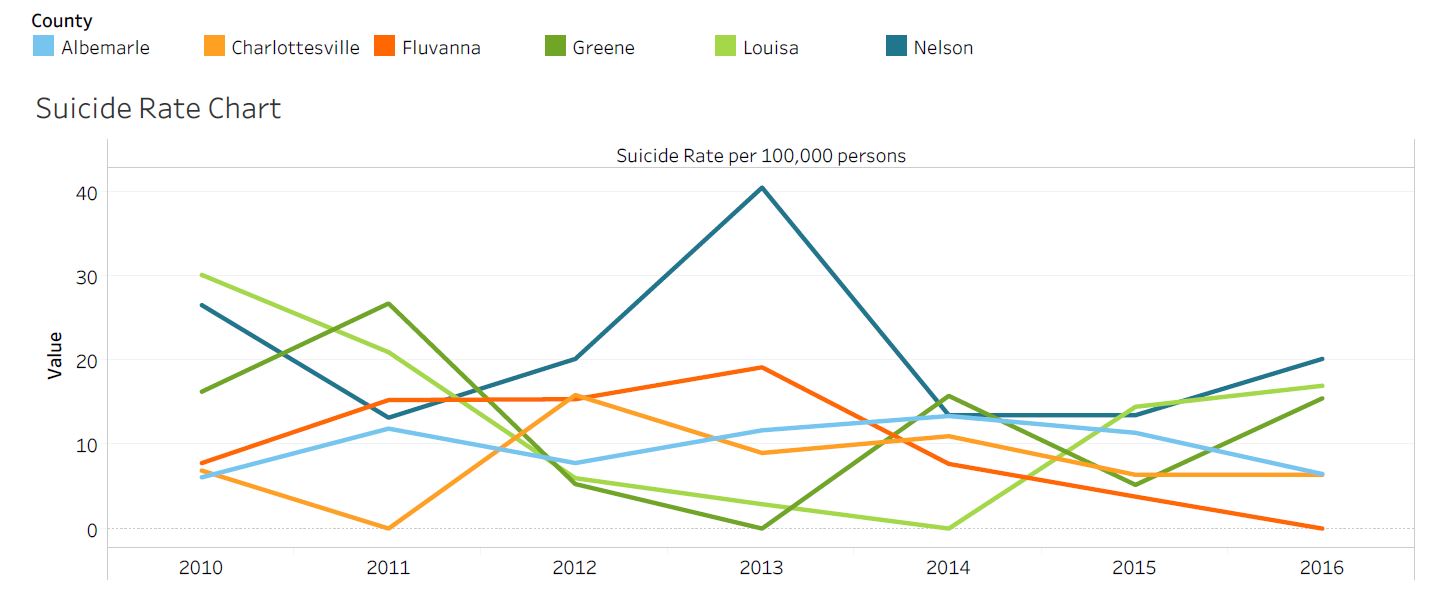 [Speaker Notes: Nelson County has the highest suicide rate in the district ~20 per 100,000 people
There was a spike in suicides in 2013, ~40 per 100,000 people]
Increase Access to Care and Reduce Health Disparities
Life Expectancy Estimates at Birthby TJHD Census Tract, 2008-2012. Source: Virginia Department of Health, Office of Vital Records, 2018 and U.S. Census Bureau, 2010 Population Counts, 2018.
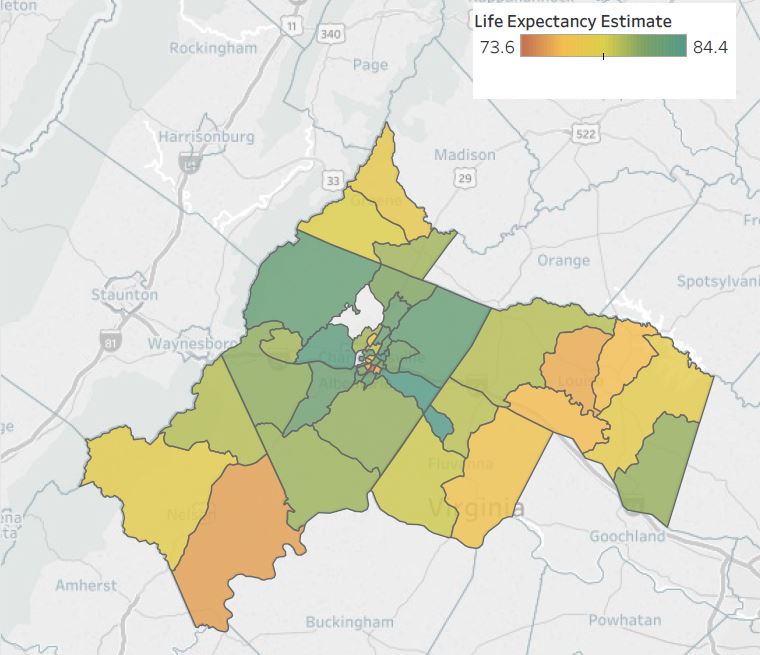 Geographic locations & arrows are approximate
250/65
Nellysford
Wintergreen
Montebello
Schuyler
Tyro
Roseland/151
Lovingston
29
Shipman
Arrington
[Speaker Notes: Lowest life expectancy in Nelson County is the southern portion ~ 75.3
The yellow area to the west has a life expectancy of ~78.2
The upper northern area has the highest life expectancy of 80.1 years of age which is lower than the highest life expectancy in our district (in Albemarle and Charlottesville) 

*mention that this data is centered around 2010 census tract data so spans 2008-2012]
Percent of Families Below the Federal Poverty Level, by TJHD Locality, 2008-2016. Source: U.S. Census Bureau, American Community Survey 5-year Estimates, 2018.
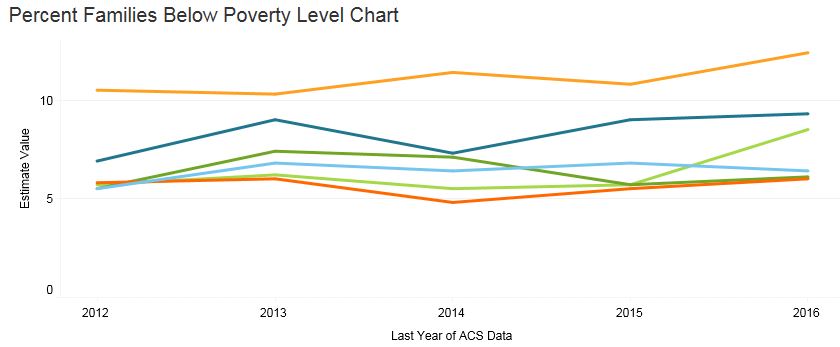 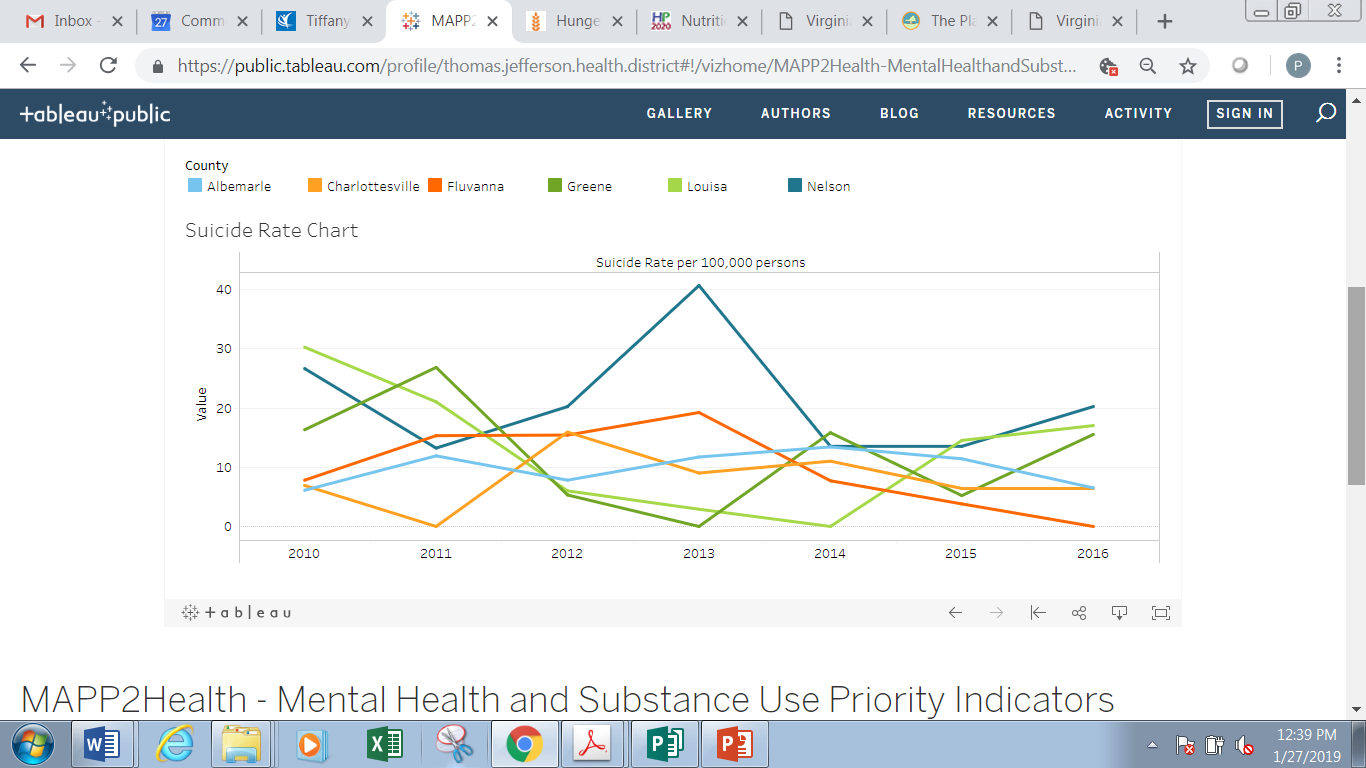 [Speaker Notes: Since 2012, the percent of families below the FPL has increased by a little more than 2% and is second highest in the health district]
ALICE Cost of Living Estimates, Nelson County Survival and Stability Budgets, 2016. (ALICE = Asset Limited, Income Restrained, Employed)Source: United Way, 2018 ALICE Report.
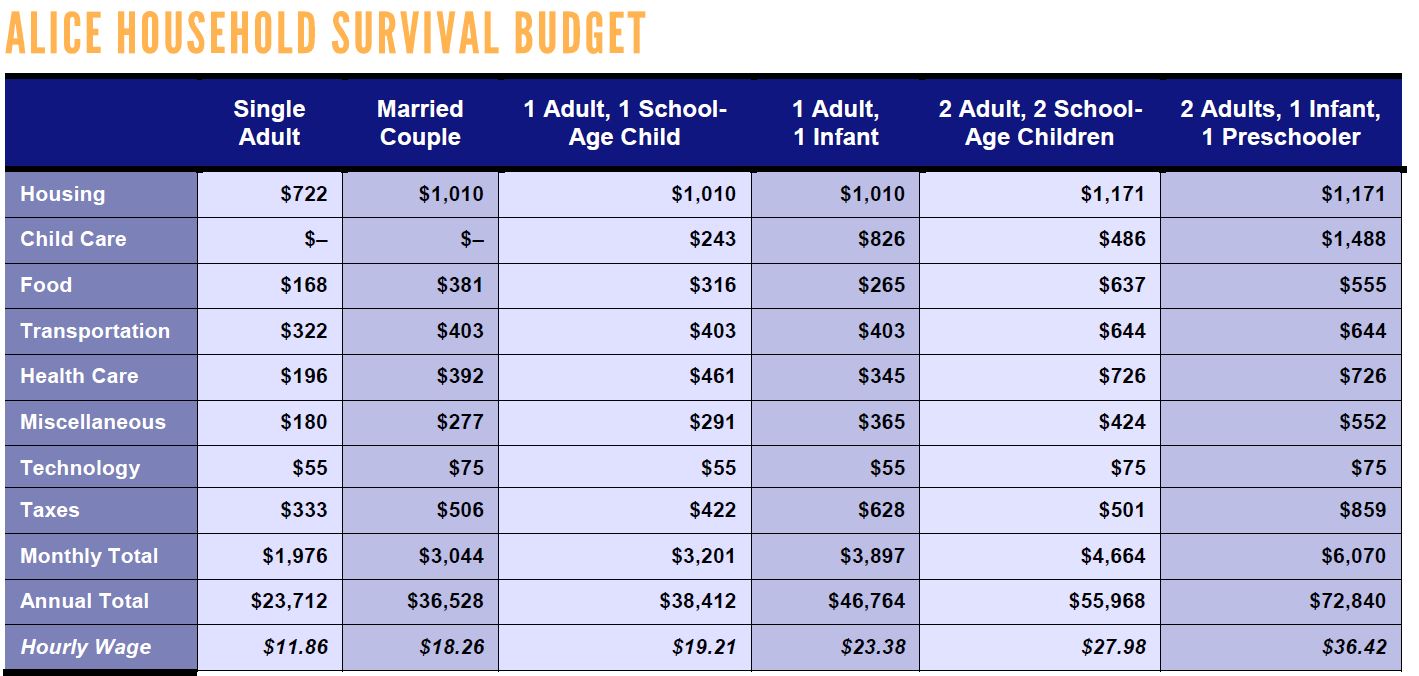 ALICE Cost of Living Estimates, Nelson County Survival Budget, 2016. (ALICE = Asset Limited, Income Restrained, Employed) Source: United Way, 2018 ALICE Report.
[Speaker Notes: The ALICE population represents individuals and families who earn more than the official Federal Poverty Level but less than the basic cost of living. The measure has estimates for housing, childcare, food, transportation, healthcare, tax, and a miscellaneous category. There are estimates for different household and family compositions; there is an estimate for a basic "Survival" budget and a larger "Stability" budget. 

W:\Data_TJ Reports\ALICE reports  2018 Report]
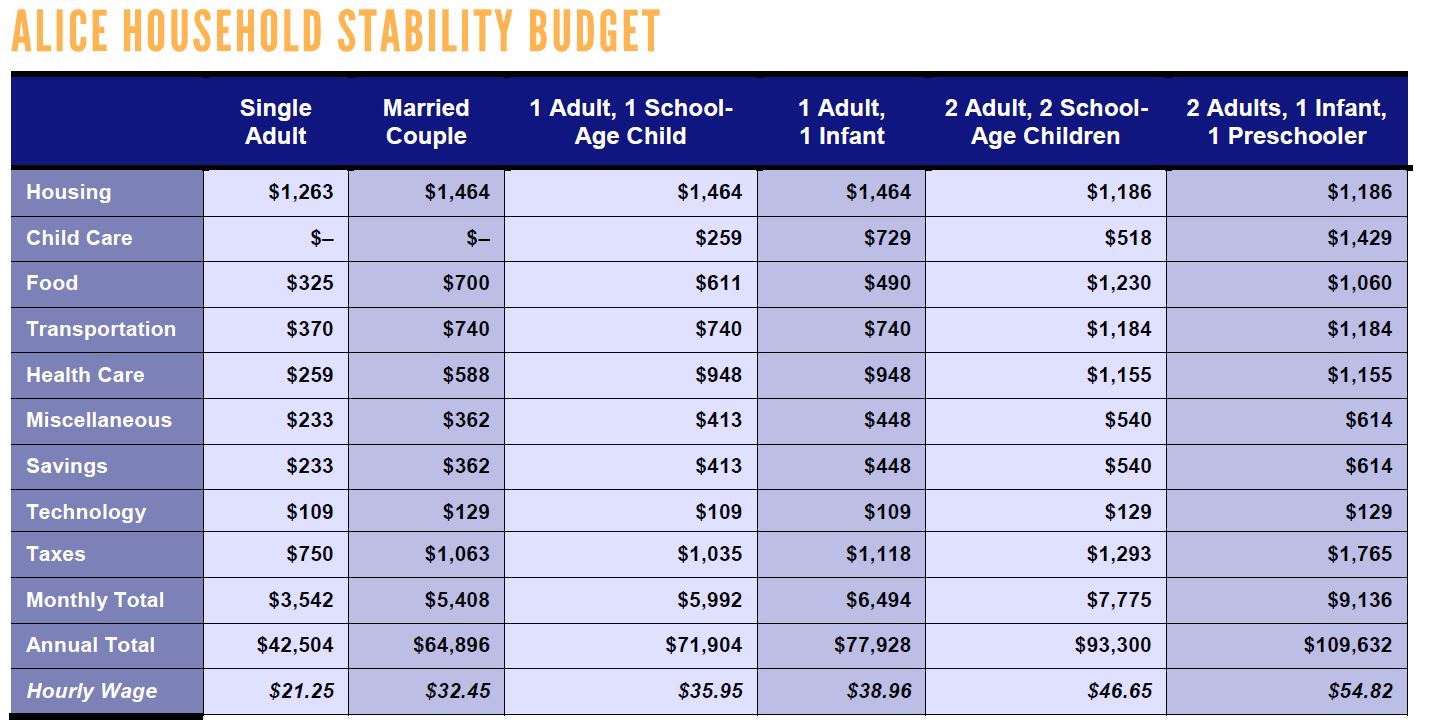 ALICE Cost of Living Estimates, Nelson County Survival and Stability Budgets, 2016. (ALICE = Asset Limited, Income Restrained, Employed)Source: United Way, 2018 ALICE Report.
ALICE Cost of Living Estimates, Nelson County Stability Budget, 2016. (ALICE = Asset Limited, Income Restrained, Employed) Source: United Way, 2018 ALICE Report.
[Speaker Notes: The ALICE population represents individuals and families who earn more than the official Federal Poverty Level but less than the basic cost of living. The measure has estimates for housing, childcare, food, transportation, healthcare, tax, and a miscellaneous category. There are estimates for different household and family compositions; there is an estimate for a basic "Survival" budget and a larger "Stability" budget. 

W:\Data_TJ Reports\ALICE reports  2018 Report]
ALICE Cost of Living Estimates, Nelson County Households by Age and Race/Ethnicity, 2016. Source: United Way, 2018 ALICE Report.
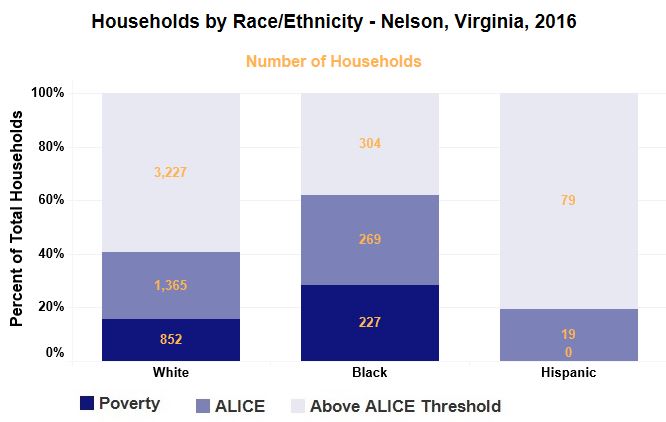 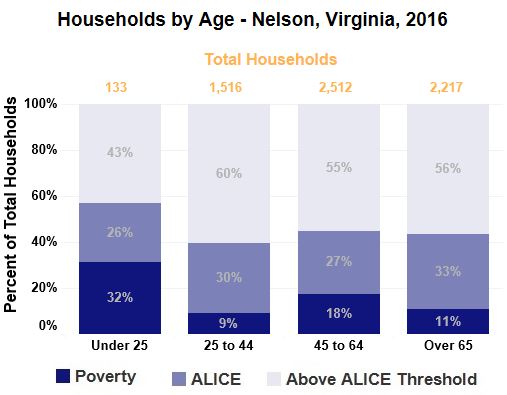 [Speaker Notes: The majority of households living in poverty are under 25 years of age 

Even with smaller population sizes, black and mixed households experience higher levels of poverty]
Percent Uninsured, by TJHD Locality, 2012-2016. Source: U.S. Census Bureau, American Community Survey 5-year Estimates, 2018.
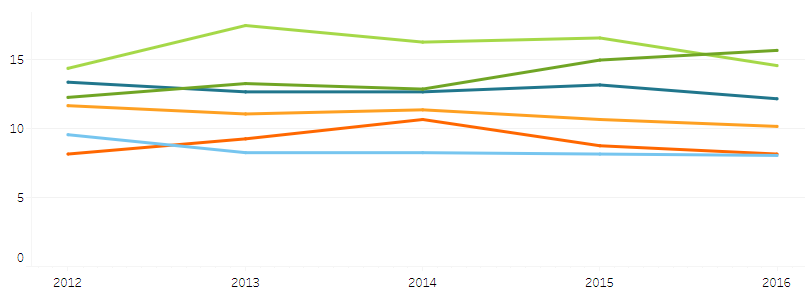 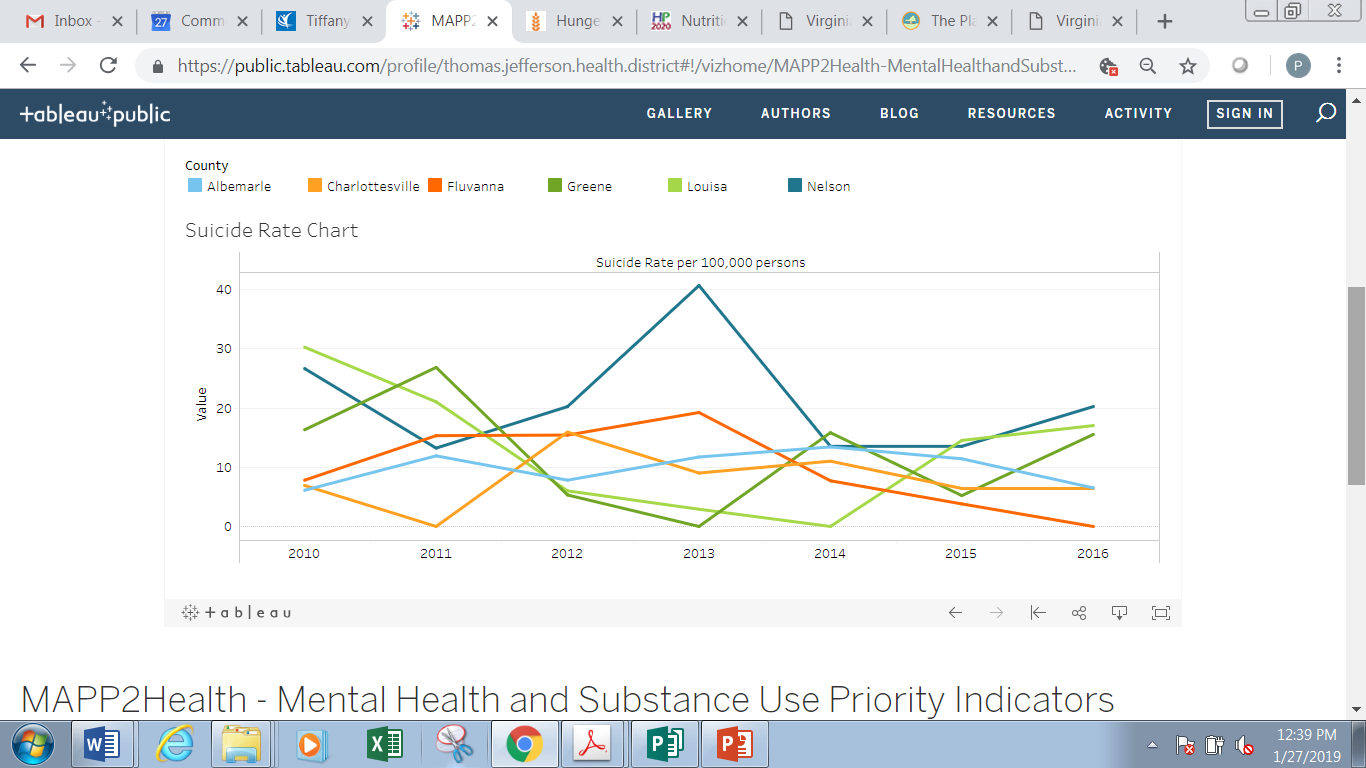 [Speaker Notes: % of uninsured has remained relatively the same (around 12%) //Third highest rate in the county

Note: we expect these numbers will change once data are available for post-Medicaid expansion (2019)]
Personal Doctor,  TJHD Locality, 2018. Source: UVA Center for Survey Research and the Thomas Jefferson Health District, Community Health Survey, 2019.
[Speaker Notes: The lowest percentage of people to report having at least one personal doctor were in Greene and Nelson County. 

Do you have one person you can think of as your personal doctor or health care provider?]
Unable to Get Necessary Dental Care,  TJHD Locality, 2018. 
Source: UVA Center for Survey Research and the Thomas Jefferson Health District, Community Health Survey, 2019.
[Speaker Notes: A little less than 80% of residents in Nelson County said they are able to get necessary dental care 

In the last 12 months, was anyone in your household unable to get necessary dental care or treatment?]
In Past 12 Months Seen a Dentist for Cleaning,  TJHD Locality, 2018. Source: UVA Center for Survey Research and the Thomas Jefferson Health District, Community Health Survey, 2019.
[Speaker Notes: 70% of people in Greene and Nelson County reported having received a dentist cleaning in the past 12 months 

In the past 12 months, have you seen a dentist or dental hygienist for cleaning?]
Nelson Low Birth Weight. 2008-2016. Source: Virginia Department of Health, Division of Health Statistics, 2018.
Total Low Birth Weight
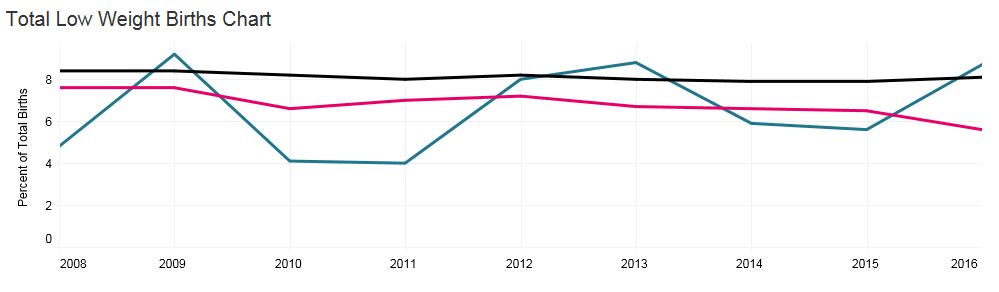 Black Low Birth Weight
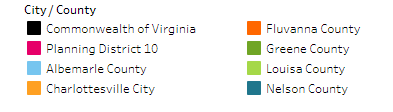 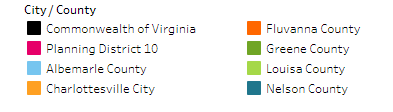 White Low Birth Weight
[Speaker Notes: Low birth weights in Nelson County have fluctuated considerably since 2008. 

In 2016, Nelson County had a higher percentage of low birth weights than the state (small margin) and than the TJHD
	Nelson County=8.7 
	Virginia=8.1
	TJHD=5.6]
Foster a Healthy and Connected Community for All Ages
Percent Free and Reduced School Lunch, Nelson County Elementary Schools, 2008-2018. Source: Virginia Department of Education, 2018.
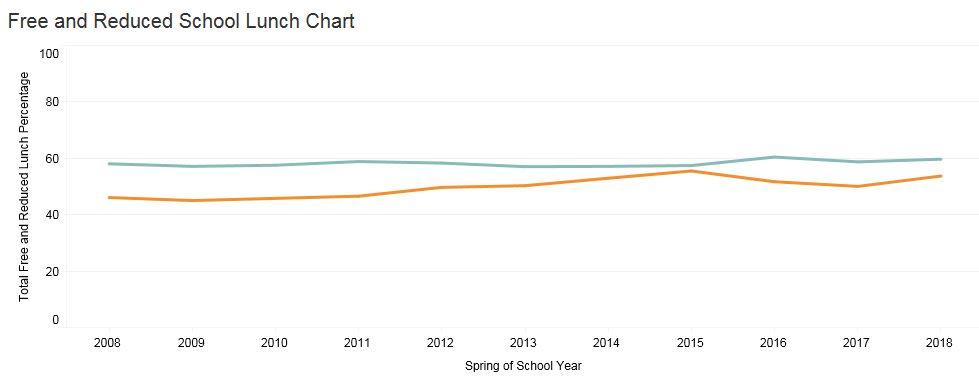 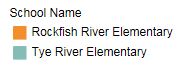 [Speaker Notes: Tj tableau]
Percent Third Grade English SOL Pass Rate, Tye River Elementary School (Nelson County), 2008-2018 Class Year. Source: Virginia Department of Education, 2018.
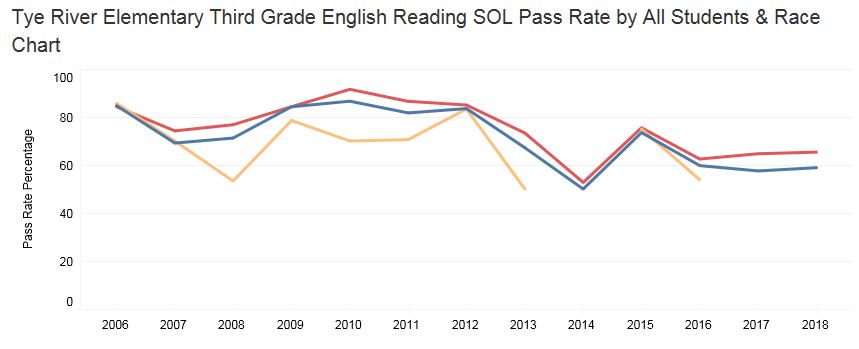 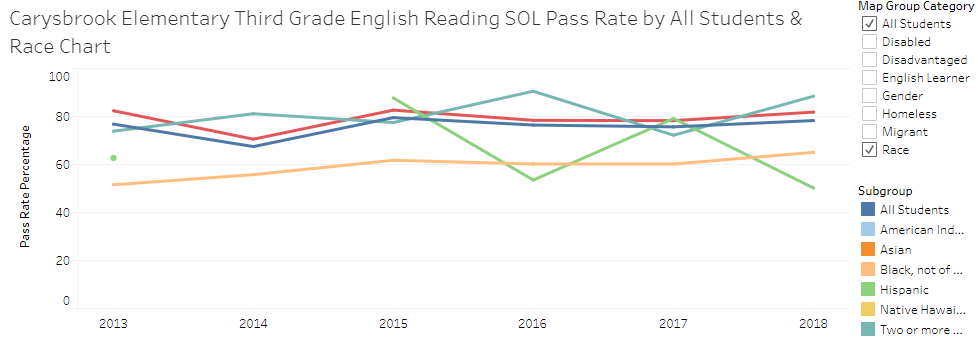 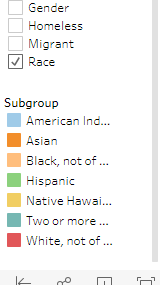 [Speaker Notes: There doesn’t seem to be any black students as of 2018. However, third grade English SOL pass rates for students that identify as Black has lower pass rates 

Numbers were either censored]
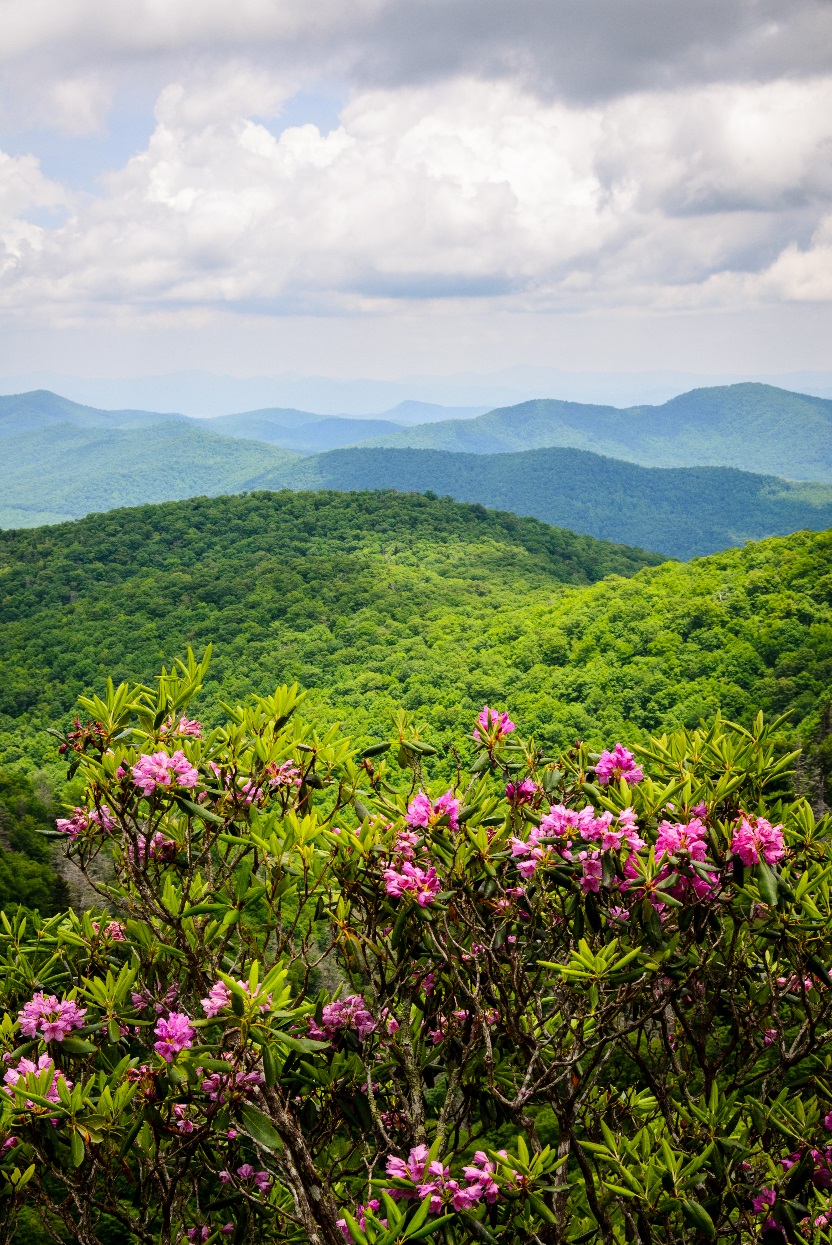 Questions?
Guleer Shahab, Data Analyst
Thomas Jefferson Health District
434-422-3214
guleer.shahab@vdh.virginia.gov
2019 MAPP2Health